Childhood Trauma
Monica Bellucci, M. Ed, LMHC
Clinical Coordinator, Western MA CIT- TTAC
Childhood Trauma
It is easier to build strong children than to repair broken men

-Fredrick Douglas
Learning Objectives
Participants will be able to identify childhood trauma and abuse and how that affects the child’s developing brain
Participants will gain knowledge on ACE’s (Adverse Childhood Experiences) and how it impacts all areas of functioning throughout a persons life span (medical, social, psychological, and criminal justice) and puts individual’s at a greater risk for justice system involvement.
Participants will be able to better understand attention deficit hyper activity disorder and identify how it can present in youths with trauma
Participants will be able to describe methods law enforcement can use to interact with youths in a trauma informed way.
What are some examples of possible childhood trauma
Divorce
Bulling
Abuse (sexual, physical, emotional, verbal)
Parental/Caregiver MH/SA
Parental/Caregiver incarceration 
Neglect
Multiple foster homes
Poverty
Exposure to violence
Exposure to sexual experiences

`
Types of abuse Typically Occurred in Childhood
Physical abuse

Sexual abuse

Emotional/mental abuse

Neglect
What humans need for biological (species) survival
Food 
Water
Shelter
Sex
Attachment
Attachment Harry Harlow Monkey Experiment
https://youtu.be/9wmvZH5lX_U
NeglectStill Face Experiment
https://youtu.be/FaiXi8KyzOQ?si=KAv-LUZH6HwZSo13
The neocortex (review)
The cerebral cortex, the frontal cortex, is the front structure of our brain.
It contains most of our language abilities. This hemisphere of the brain processes information in an explicit, logical, analytical, and linear fashion.
It’s important for our functioning in a health lifestyle, that everything is integrated and linked.
This part of the brain is not fully developed until around age 25
Trauma and the Child Brain
https://www.tiktok.com/@docamen/video/7264267732814777643?is_from_webapp=1&sender_device=pc&web_id=7304316798345905710
What is Traumatic isn’t always Dramatic
Adverse Childhood Experiences (ACES) Questionnaire
Section 1
 A household member swore at, insulted, humiliated, or put you down in a way that scared you OR a household member acted in a way that made you afraid that you might be physically hurt 
 Someone touched your private parts or asked you to touch their private parts in a sexual way that was unwanted, against your will, or made you feel uncomfortable 
More than once, you went without food, clothing, a place to live, or had no one to protect you 
 Someone pushed, grabbed, slapped or threw something at you OR you were hit so hard that you were injured or had marks 
You lived with someone who had a problem with drinking or using drugs  You often felt unsupported, unloved and/or unprotected
Adverse Childhood Experiences (ACES) Questionnaire  CONT
Section 2.
 At any point since you were born… 
You have been in foster care 
You have experienced harassment or bullying at school 
You have lived with a parent or guardian who died 
You have been separated from your primary caregiver through deportation or immigration
Adverse Childhood Experiences (ACES) Questionnaire  CONT
You have had a serious medical procedure or life threatening illness 
You have often seen or heard violence in the neighborhood or in your school neighborhood 
You have been detained, arrested or incarcerated 
You have often been treated badly because of race, sexual orientation, place of birth, disability or religion
 You have experienced verbal or physical abuse or threats from a romantic partner (i.e. boyfriend or girlfriend)
ACES
https://youtu.be/95ovIJ3dsNk?si=-5UnaWhcr4zAzS7Y
How the brain reacts to repeated trauma
The development and functioning of the three parts of the brain rely heavily on our childhood experiences. This includes early attachment figures, conditions in our environment, and traumas.
If we have ongoing or repeated threats in life, or on-going emotional/physical neglect, our brains become hypersensitive to cues that remind us of those traumatic experiences.
 We can then have intense emotional reactions to cues, and our reptilian brain will then automatically activate our survival/trauma response system
Significant number of adults with Mental Health and Substance Use (at least 50%), their origin story is Adverse Childhood Experiences
Childhood Disorders
ADHD, anxiety problems, behavior problems, and depression are the most commonly diagnosed mental disorders in children. Estimates for ever having a diagnosis among children aged 3-17 years, in 2016-19, are given below.
ADHD 9.8% (approximately 6.0 million)
Anxiety 9.4% (approximately 5.8 million)
Behavior problems 8.9% (approximately 5.5 million)
Depression 4.4% (approximately 2.7 million) (CDC)
Childhood Disorders
Attention Deficit Hyper Activity (ADAH)
https://www.instagram.com/reel/Cvc-UjVtIVO/?igshid=MzRlODBiNWFlZA==
What is Attention Hyper Activity Disorder (ADHD)
ADHD affects the prefrontal cortex, the “human” part of our brains responsible for executive functioning
ADHD also affects the “mammalian” part of our brains which regulates emotions memory and behaviors. 

Often fidgets with or taps hands, feet, squirms in seat
Often leaves seat in situations when remaining seated is expected
Often runs about or calm in situations where it is inappropriate
Often unable to unable to play or engage in leisure activities quietly
Often “on the go” acting as if “driven by a motor”
ADHD
Often talks excessively
Often blurts out an answer before a question has been completed
Often has difficulty waiting their turn
Often interrupts on intrudes on others (butts into conversations, games, activities)
Activity
Blinking/Story telling
Trauma and Childhood Brain Development
https://www.tiktok.com/@mindbrainbodylab/video/7138822535709232426?is_from_webapp=1&sender_device=pc&web_id=7304316798345905710
Top Down Bottom up
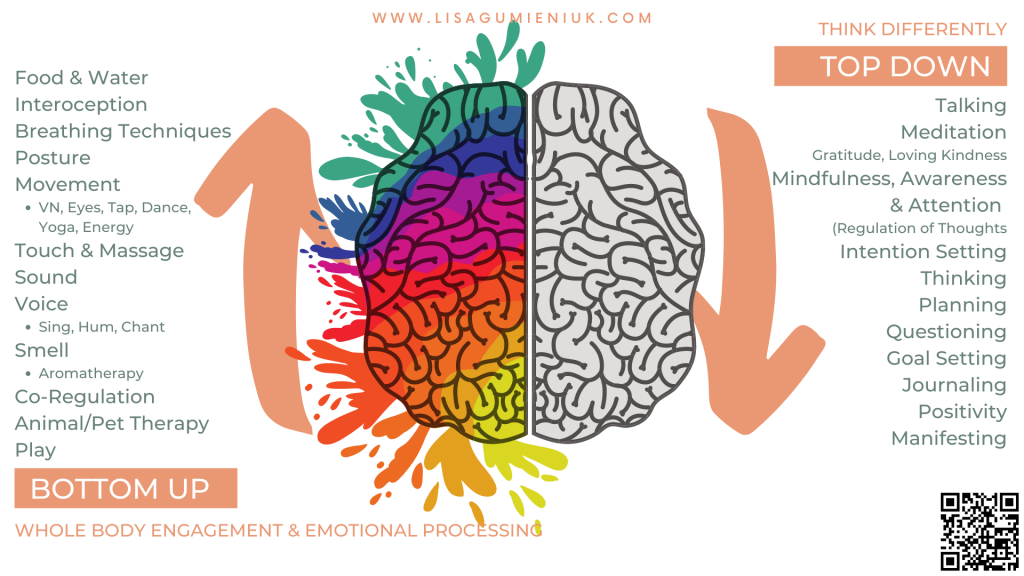 Direct vs indirect messaging
Direct verbal communication. Direct verbal messaging processes through frontal lobe
Indirect messaging is processed thought the emotional center and the brain stem. This is all the other types of communication, tone, body language, volume, facial expression etc
When a person is experiencing a trauma response, they are operating primarily from their emotional center and brain stem.
Slow simple repeat
Slow
Breathing
Communication
Simple
“KISS” (keep it simple stupid )
Repeat
Often in the same slow simple communication
Regulate, relate, reason
Step 1:  Regulate
	Breathing
	Walking
	Tapping
	Water
Step 2:  Relate
	Validate feelings (not behaviors)
	Identify wants, needs and feelings
	Use reflective language
Step 3:  Reason
	Talk about the specific topic
Bottom up approaches
Breathing
Water
Soft tone of voice
Soft posture
Hearing and validation of emotions
Sensory input or elimination 
grounding exercises- smells, tastes sights sounds touch
Trauma stored in body and emotion center of brain
Predictability, Safety, and Control
Increase bottom up interventions for children
War heads (strong tasting)
Playdough
Muscle tension (wall sits, planks)
Smells (essential oils on cotton swab)
Playfulness/Humor
Decrease top down interventions
Limit talking 
Increase silence
Short declarative sentences
Ask permission when ever you can
Explain what you are doing or going to do or what will happen next
Trauma and Children
THANK YOU
Questions???